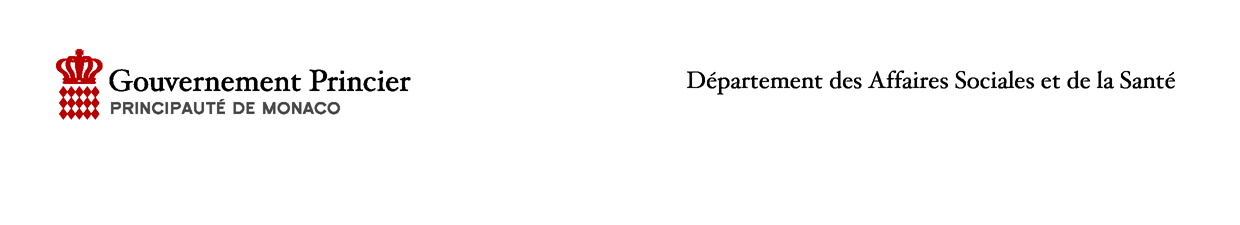 PRISE EN CHARGE DU HANDICAPPRÉSENTATION DES STRUCTURES D’ACCUEIL POUR PERSONNES HANDICAPÉESLundi 9 mars 2020 – 15 heuresPoint presse
L’AMAPEI en bref
Créée en 1966 par les Drs Christian et Mireille CALMES pour apporter une aide aux personnes en situation de handicap mental et à leurs familles.

Le Centre d’Activités Princesse Stéphanie 1 (CAPS 1 – Fontvieille) : 25 adultes avec un statut de salariés ; ateliers de travaux adaptés (espaces verts, sous-traitance ou production propre).

Le Centre d’Activités Princesse Stéphanie 2 (CAPS 2 – La Turbie) : 25 adultes avec peu d’autonomie ; activités occupationnelles, de santé et de bien-être.

Le Foyer de Vie Princesse Stéphanie (Cap D’Ail) : accueil en hébergement de 9 adultes en incapacité de vie autonome.

Le Service d’Accompagnement à la Vie Sociale (SAVS – Monaco) : accompagne au sein des appartements de l’A.M.A.P.E.I des adultes en situation de handicap mental dotés d’une autonomie suffisante pour vivre seuls ou à plusieurs, avec un accompagnement éducatif sur les actes de la vie quotidienne.
Un constat
Le Foyer de vie de l’AMAPEI permet l’accueil des personnes adultes handicapées de Monaco (nationaux et résidents) dépourvues de soutien familial.
 
Actuellement situé Villa La Malmaison, à Cap d’Ail, à proximité immédiate de la Résidence du Cap Fleuri.

Capacité de 9 lits.

Problématiques : 
	-  bâtiment vétuste 
	-  impossibilité de réaliser des travaux sur site
	-  la capacité actuelle ne permet pas de couvrir le besoin futur estimé à 25 à 	   30 places (étude DASO 2018)

	Le Gouvernement Princier a décidé de mettre en œuvre 	simultanément 3 grands projets pour répondre à l’ensemble des 	besoins.
Projet 1 – un nouveau Foyer de vie 
en commune limitrophe
Quel besoin ?

 	   900m², sur 3 niveaux, dont 2 étages de vie de 10 places chacun.
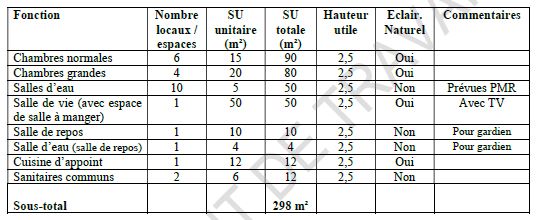 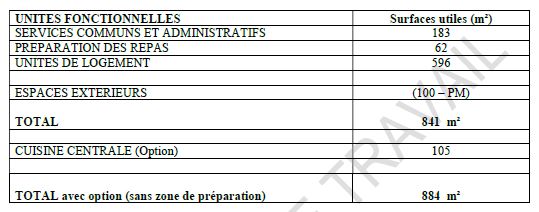 Cette solution implique de disposer d’un site approprié sur lequel construire 	un bâtiment d’une capacité de 20 places.

	Des terrains disponibles, sur la commune de La Turbie, au Devens, à 	proximité immédiate du CAPS 2 de l’AMAPEI, ont été privilégiés.

	Livraison prévue début 2022.
 
Visuels non définitifs -
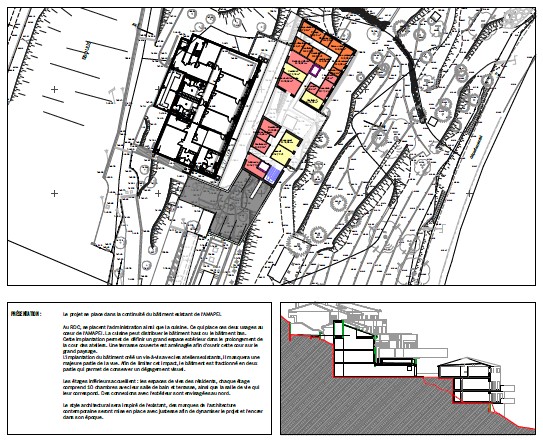 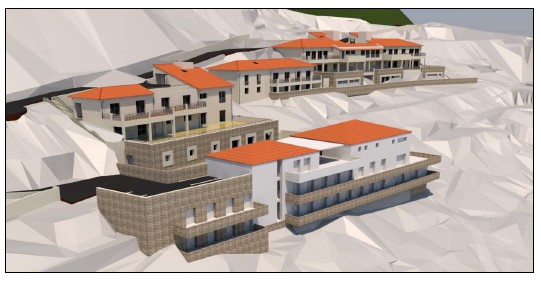 Projet 2 – une structure en ville
En complément du Foyer de vie, il a été décidé de créer, en ville, des unités de vie collective, afin de favoriser l’inclusion sociale : 

plusieurs appartements de type studio, regroupés dans un immeuble domanial.

accompagnement des bénéficiaires par un personnel réduit : 
	- 1 éducateur spécialisé tous les jours, de 17h à 20 h 
	- 1 auxiliaire de vie sociale pour la nuit de 20 h à 8 h

condition : les personnes accueillies devront être semi-autonomes

parmi les 13 personnes actuellement en liste d’attente pour le Foyer de vie,                         9 personnes seraient éligibles à ce type d’hébergement.
 
La création rapide de ces unités de vie permettra de répondre aux deux tiers à la demande actuelle.
Site retenu : opération domaniale IDA. 
	Livraison prévue  : courant 2023.
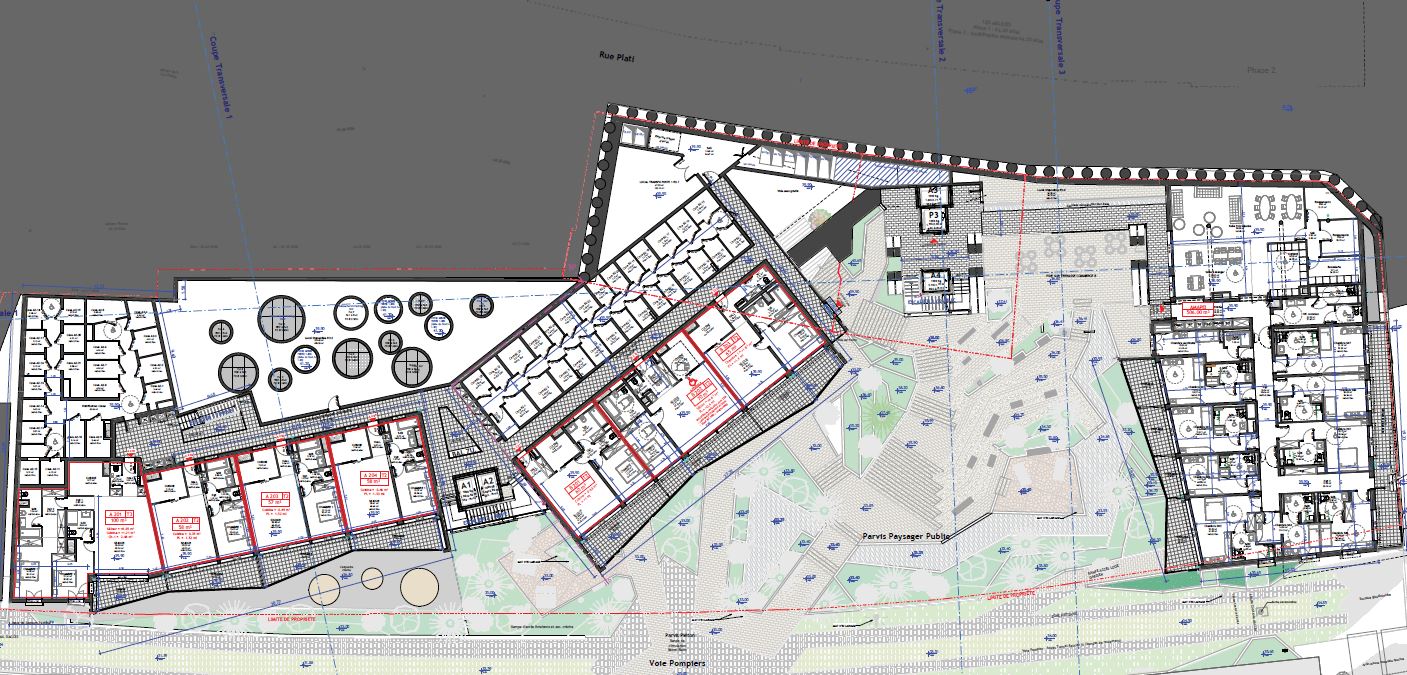 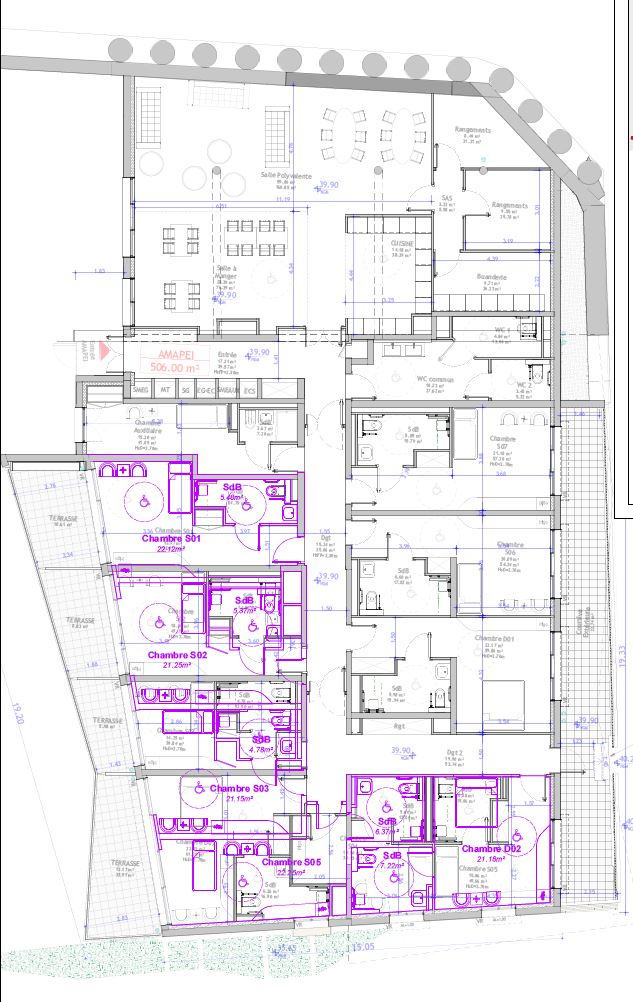 Projet 3 – Foyer d’Accueil Médicalisé
Bénéficiaires :  personnes handicapées avançant en âge et nécessitant un accompagnement doublement spécifique du fait des pathologies liées à leur âge et à leur handicap.

Localisation : un étage dans la future Résidence du Cap Fleuri 1 sur la commune de Cap d’Ail :
12 chambres, avec des espaces communs, d’activité et de soin dédiés.

Livraison prévue en 2024
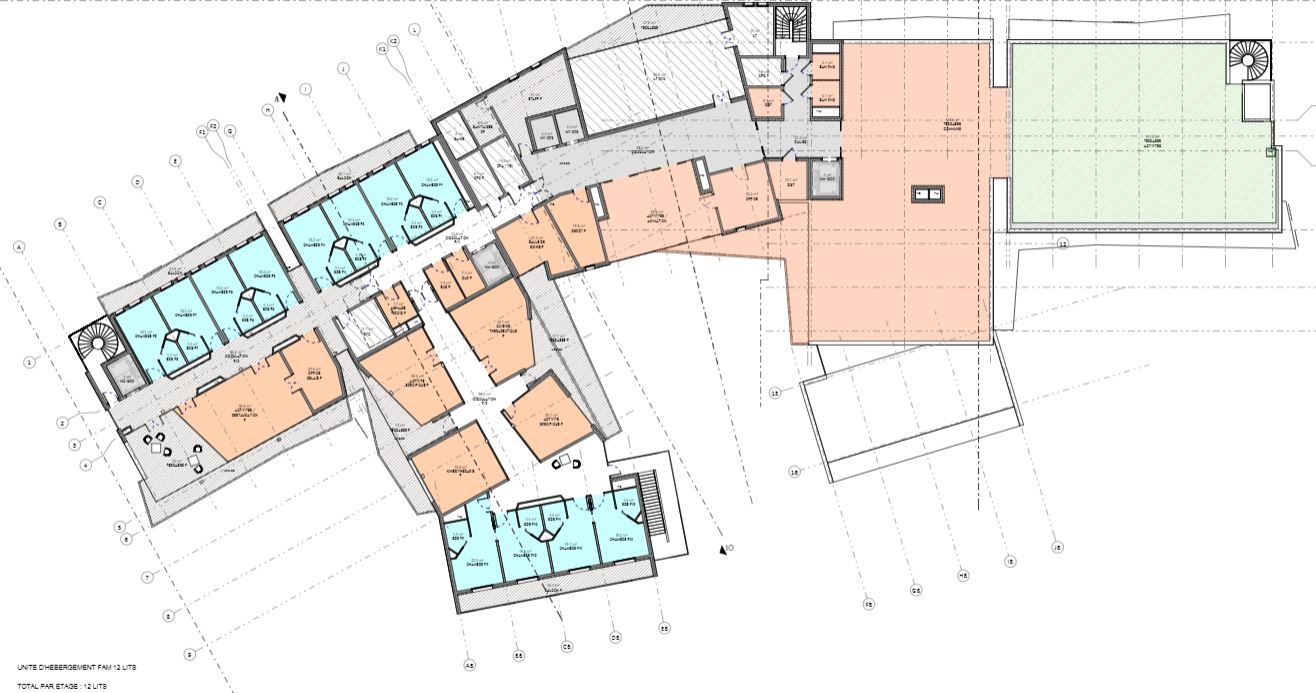 Je vous remercie.